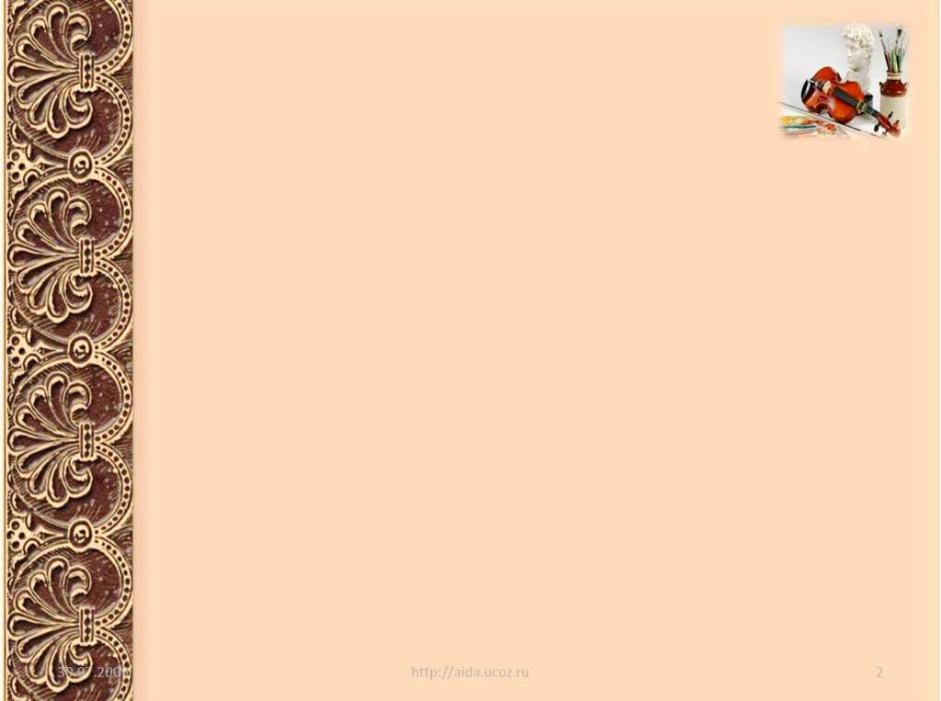 Поэма Александра Сергеевича Пушкина «Цыганы».
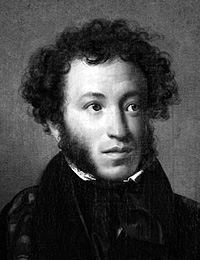 Выполнила работу ученица 9 в класса Куйдина Ксения
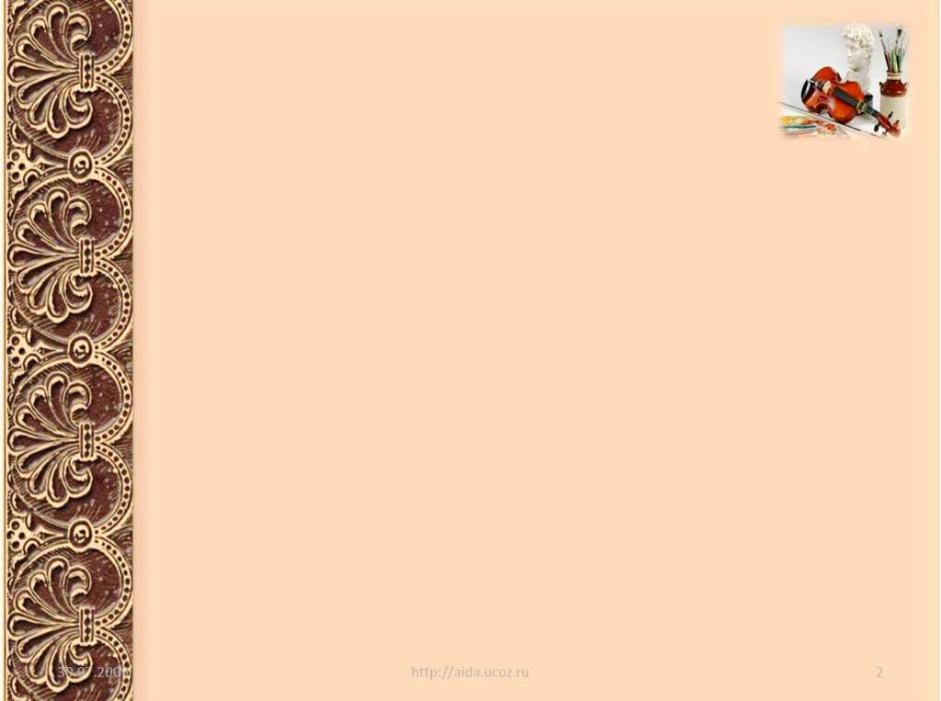 Поэма написана 
А. С.Пушкиным в 1824 году. В ней отражается сильнейший кризис романтического мировоззрения, который переживал поэт в это время (1823-1824 годы). Он разочаровался во всех своих романтических идеалах: свободы, высокого назначения поэзии, романтической вечной любви.
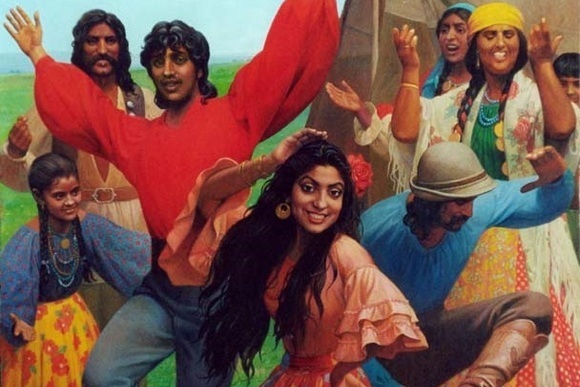 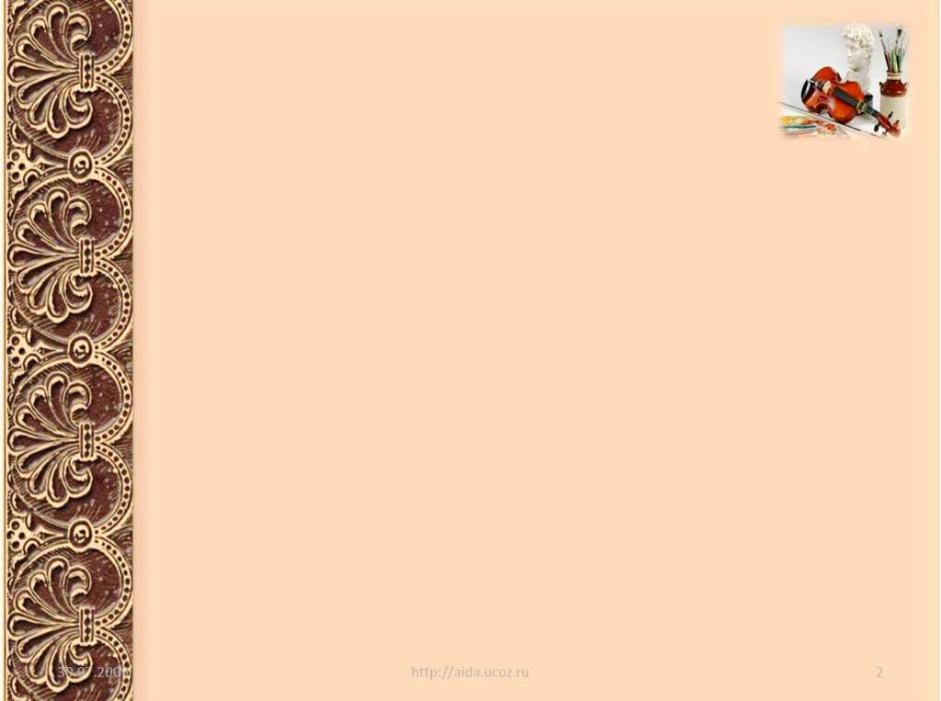 Поэма рассказывает о любви цыганки Земфиры и юноши Алеко, который оставил «неволю душных городов» ради степного приволья. На протяжении двух лет он кочует по степи вместе с вольными цыганами и своей любимой. Наконец песня Земфиры и вещий сон открывают ему глаза на её неверность.
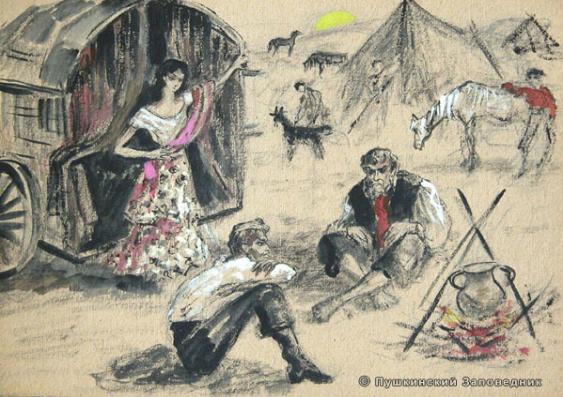 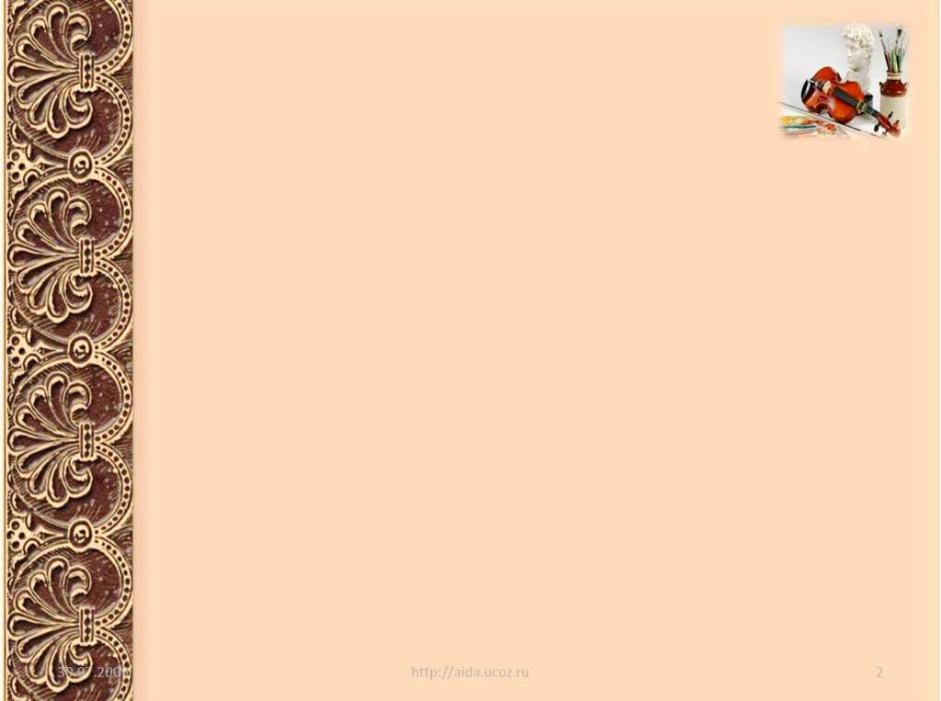 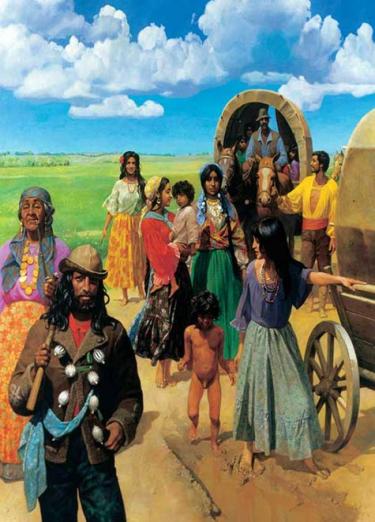 Старый отец Земфиры предлагает Алеко не препятствовать счастью девушки, приводя в пример свои отношения с матерью Земфиры — Мариулой. Детям степей чуждо стремление европейца вмешиваться в естественный ход событий и пытаться контролировать его.
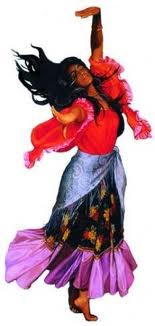 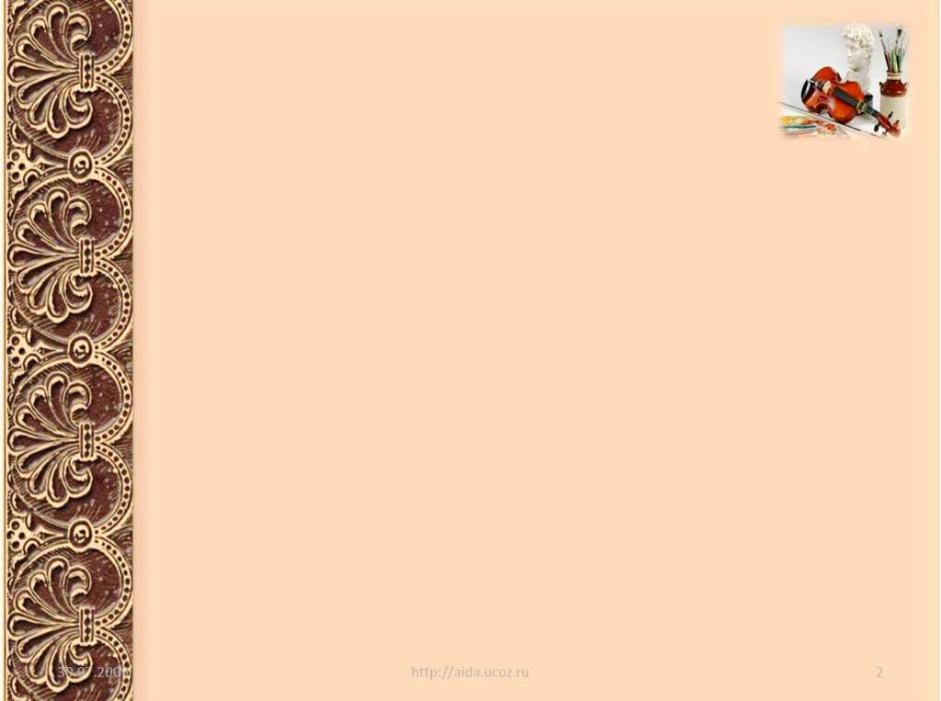 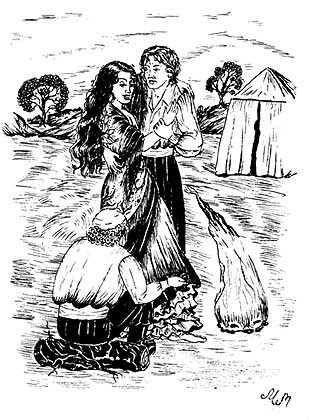 Алеко и Земфира, герои поэмы «Цыганы», страстно полюбили друг друга. Но через некоторое время свободолюбивая цыганка находит новую любовь. Измену Алеко простить ей не может.
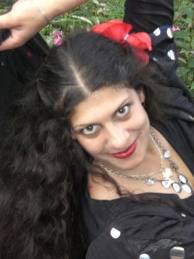 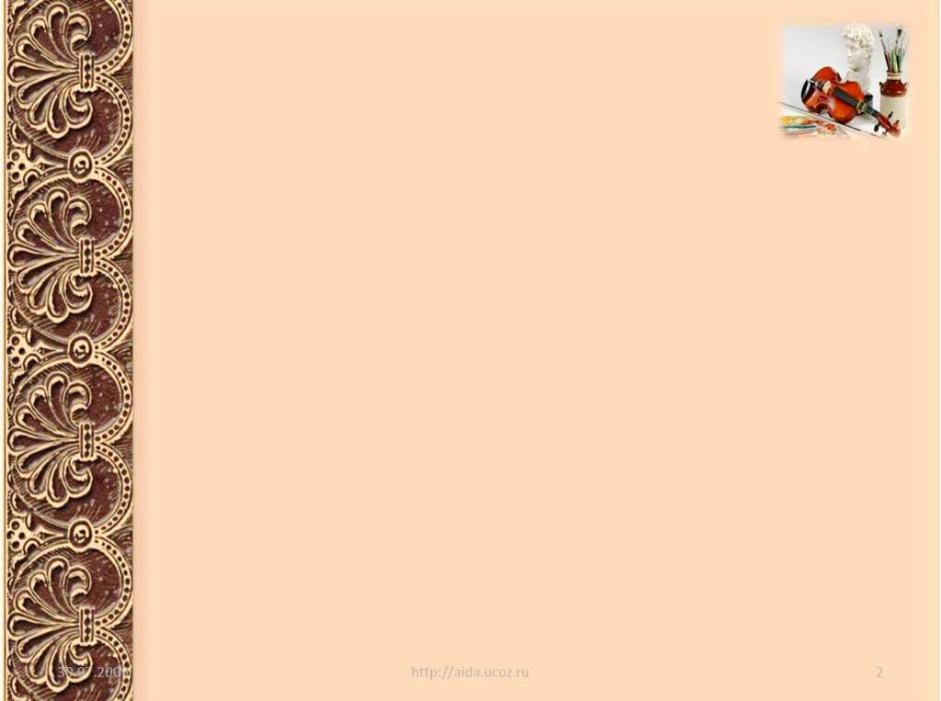 Алеко подчинён огромной, несокрушимой силе страстей, поэтому он становится убийцей. Страсть Алеко – его крест и страдание. Молодая цыганка ещё больше подвержена влиянию «роковых» страстей. Страсть её к молодому цыгану по-своему героична, она погибает со словами презрения к Алеко.
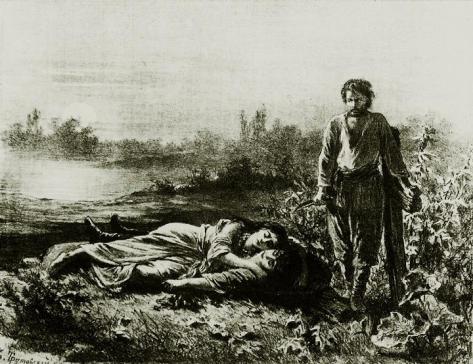 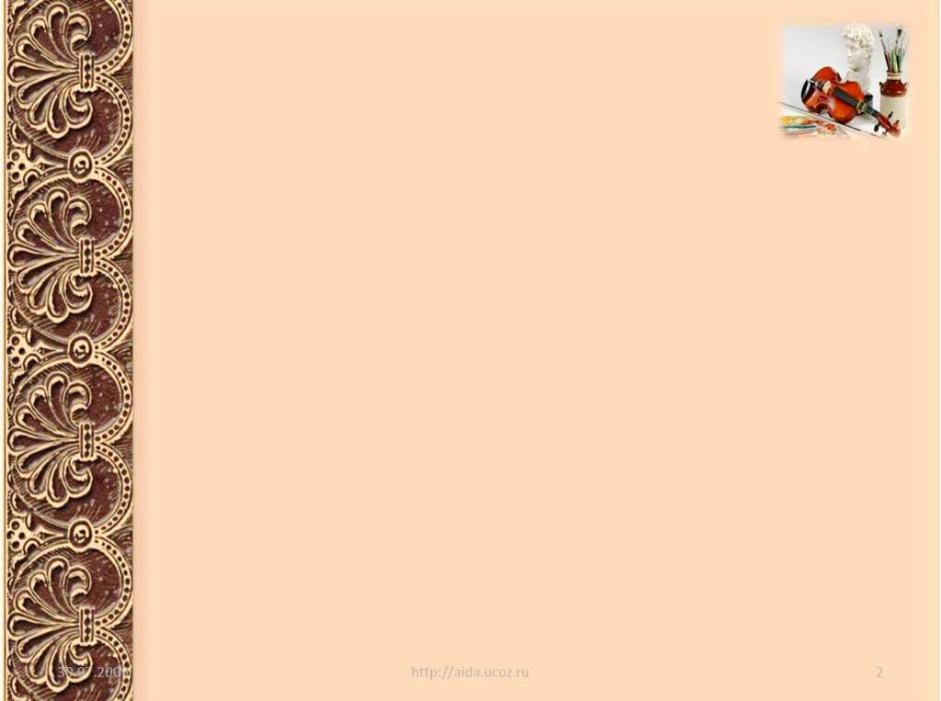 Роковым, сокрушающим, чувственным страстям Пушкин отводит огромную роль в поэме. Страсти руководят героями; они поддаются им, живут ими. Благодаря им, пленник и Алеко получают свободу, к которой стремятся. Но эти же страсти отнимают жизнь у Земфиры и черкешенки, которые явно сильнее своих возлюбленных. Неумолимая власть страстей, принимающая образ судьбы, - это главная мысль в поэме.
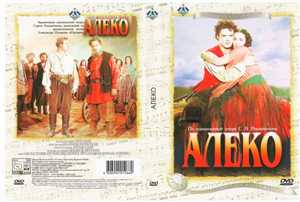